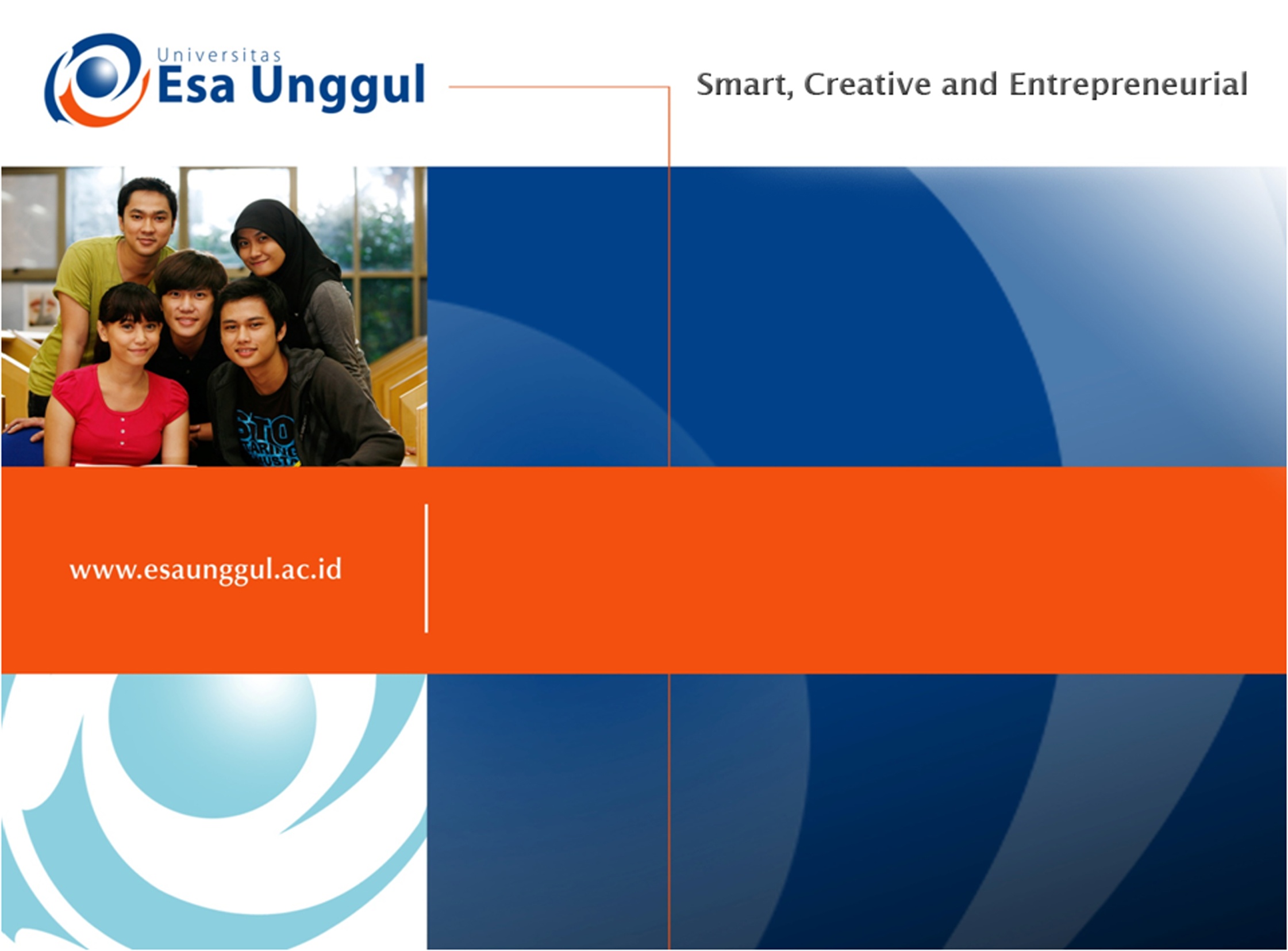 TOPIK Kanker Payudara
TUGAS MATERNITAS II
Prodi Keperawatan-FIKES
Reisna Mei Swares
2015 33 005
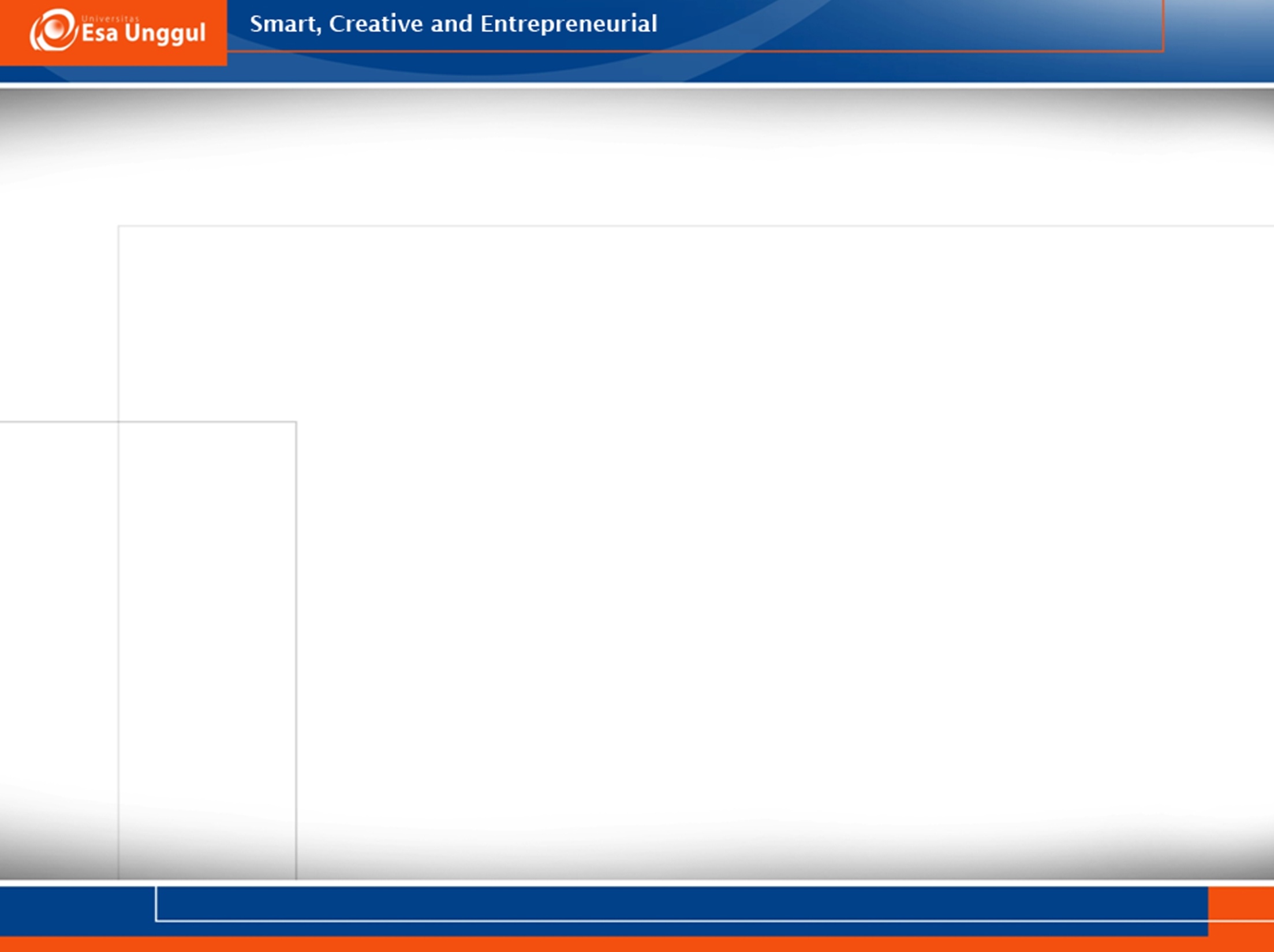 Pengertian Kanker Payudara
Kanker payudara (Carcinoma mammaee) dalam bahasa inggrisnya disebut breast cancer merupakan kanker pada jaringan payudara. Kanker ini paling umum menyerang wanita, walaupun laki-laki juga punya potensi terkena akan tetapi kemungkinan sangat kecil dengan perbandingan 1 diantara 1000. Kanker ini terjadi karena pada kondisi dimana sel telah kehilangan pengendalian dan mekanisme normalnya, sehingga mengalami pertumbuhan yang tidak normal, cepat dan tidak terkendali, atau kanker payudara sering didefinisikan sebagai suatu penyakit neoplasma yang ganas yang berasal dari parenchyma. Penyakit ini oleh World Health Organization (WHO) dimasukkan ke dalam International Classification of Diseases (ICD) dengan kode nomor 17.
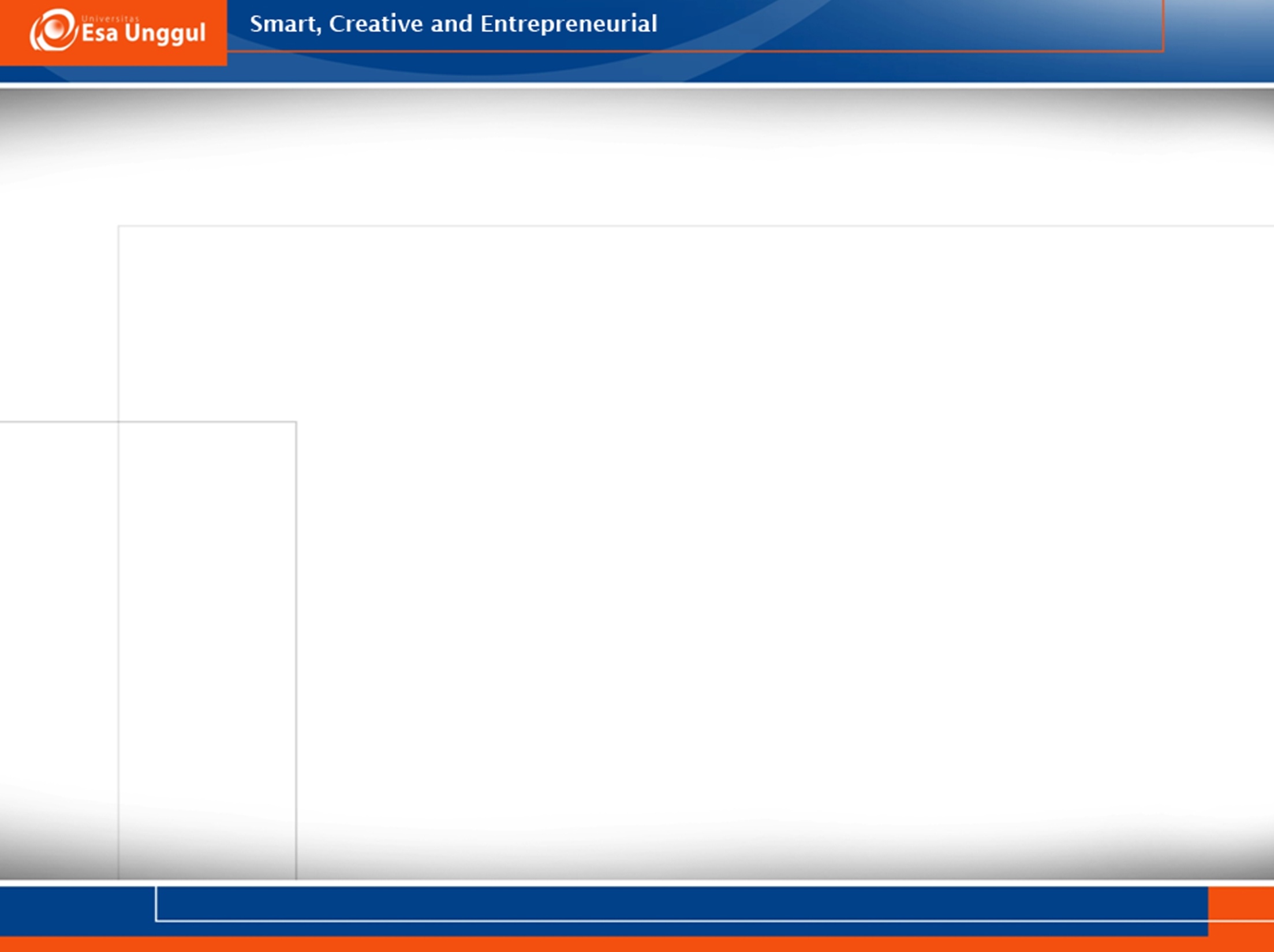 Faktor yang mempengaruhi terjadi nya Kanker Payudara
Faktor reproduksi 
Penggunaan hormone 
Penyakit fibrokistik
Obesitas
Konsumsi lemak
Radiasi
Riwayat keluarga dan faktor genetik 
Faktor Genetik
Umur
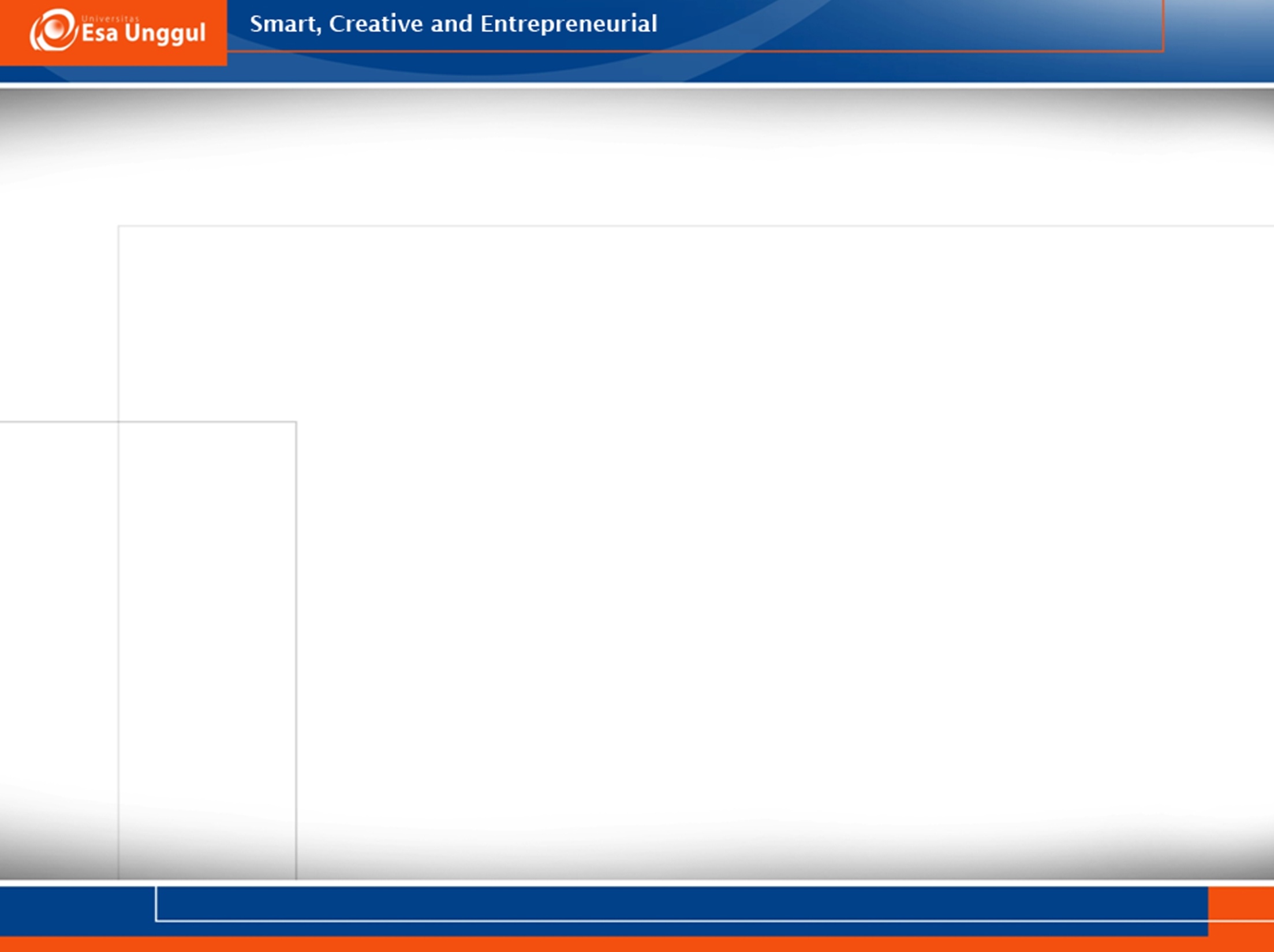 Patogenesis
Carsinoma mammae berasal dari jaringan epitel dan paling sering terjadi pada sistem duktal, mula–mula terjadi hiperplasia sel–sel dengan perkembangan sel–sel atipik. Sel-sel ini akan berlanjut menjadi carsinoma insitu dan menginvasi stroma. Carsinoma membutuhkan waktu 7 tahun untuk bertumbuh dari sel tunggal sampai menjadi massa yang cukup besar untuk dapat diraba ( kira–kira berdiameter 1 cm). Pada ukuran itu kira–kira seperempat dari carsinoma mammae telah bermetastasis. Carsinoma mammae bermetastasis dengan penyebaran langsung ke jaringan sekitarnya dan juga melalui saluran limfe dan aliran darah.
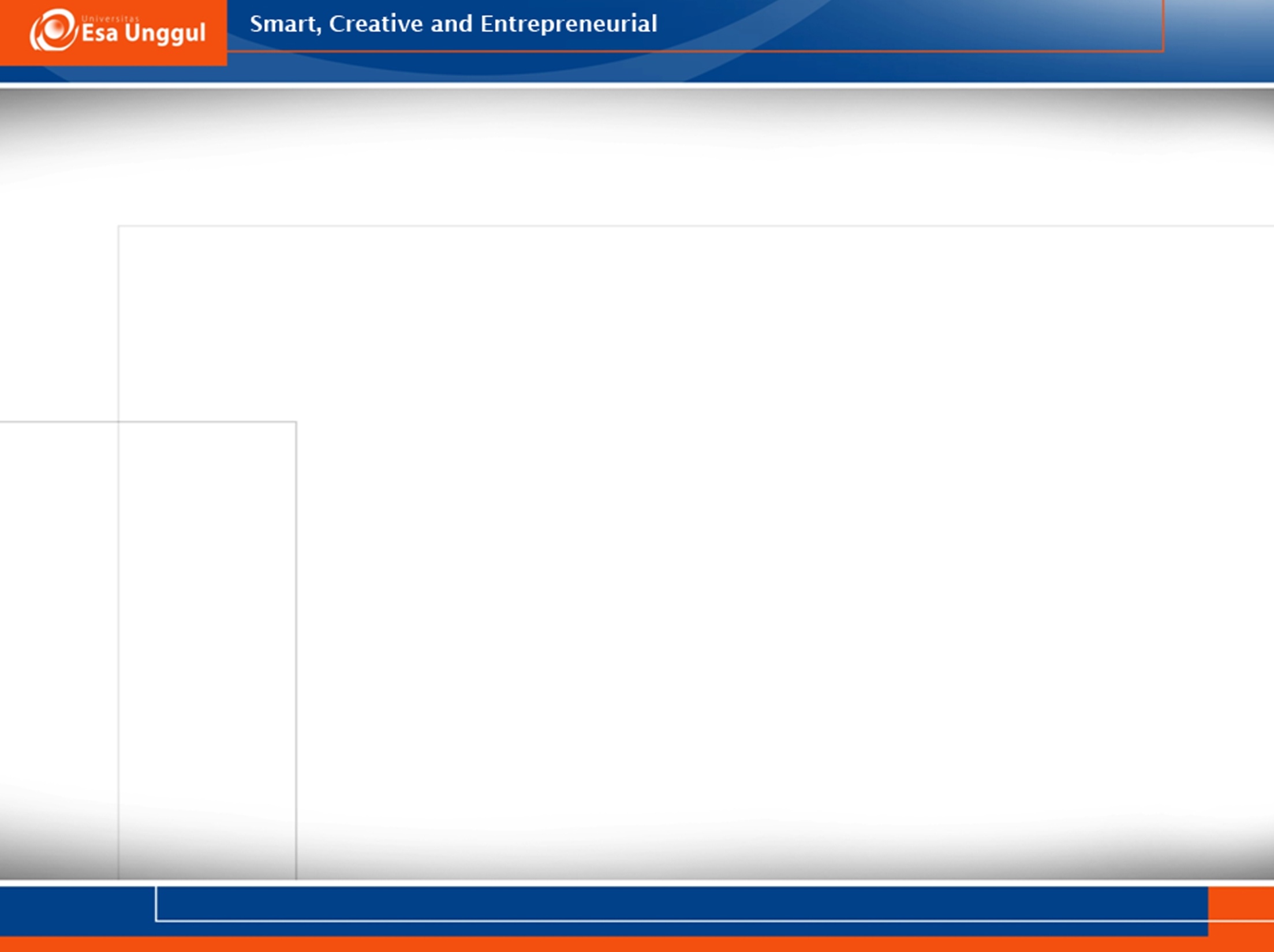 Diagnosa
Anamnesis
Pemeriksaan Fisik
Laboratorium
Pemeriksaan 
USG Payudara
MRI ( Magnetic Resonance Imaging ) dan CT-SCAN
PET - PET/CT SCAN
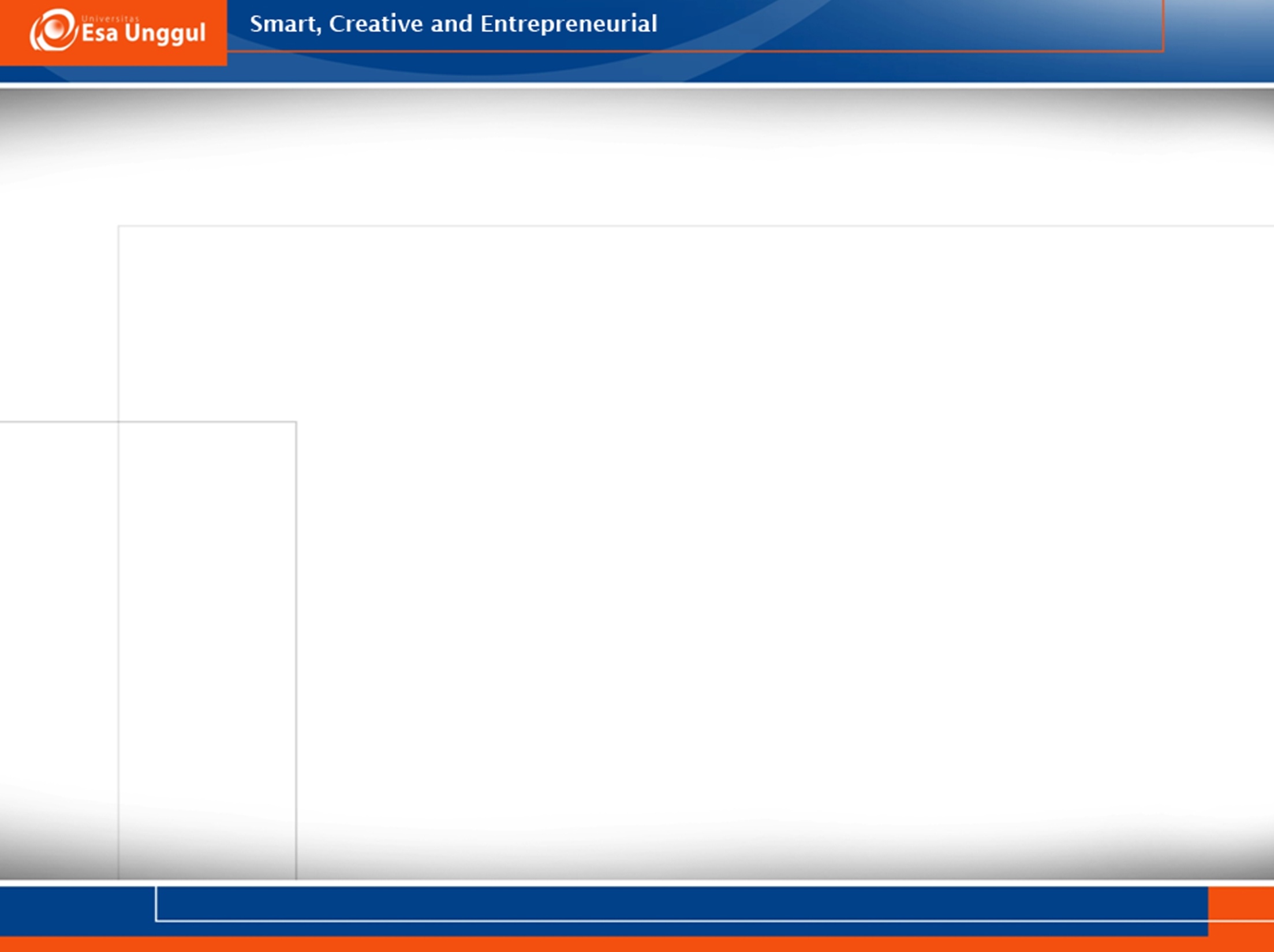 Macam-Macam Kanyer Payudara, Tanda dan Gejalanya
Stadium 1 (stadium dini)
Besarnya tumor ttidak lebih dari 2 – 2,5 cm, dan tidak terdapat penyebaran pada kelenjar getah bening ketiak. Pada stadium 1 ini, kemungkinan penyembuhan secara sempurna adalah70%. Untuk memeriksa ada atau tidak penyebaran ke bagian tubuh yang lain, harus di periksa di laboratorium.
Tanda dan gejala kanker stadium 1 :
Perubahan bentuk puting
Rasa nyeri pada bagian payudara yang tak kunjung sembuh
Benjolan pada bagian payudara yang tidak hilang
Terjadi iritasi kulit, gatal gatal dan ruam disekitar puting payudara
Stadium II
Tumor sudah lebih besar dari 2,25 cm dan sudah terjadi penyebaran pada kelenjar getah bening di ketiak. Pada stadium ini, kemungkinan untuk sembuh hanya 30-40% tergantung dari luasnya penyebaran sel kanker. 
Tanda dan gejala kanker stadium II :
Berubahnya warna puting payudara
Luka pada daerah sekitar payudara dan ketiak di sertai nyeri
Kulit diatas benjolan juga akan mengkerut dan menjadi kasar
Mengeluarkan darah atau nanah secara mendadak tanpa harus dipenceta
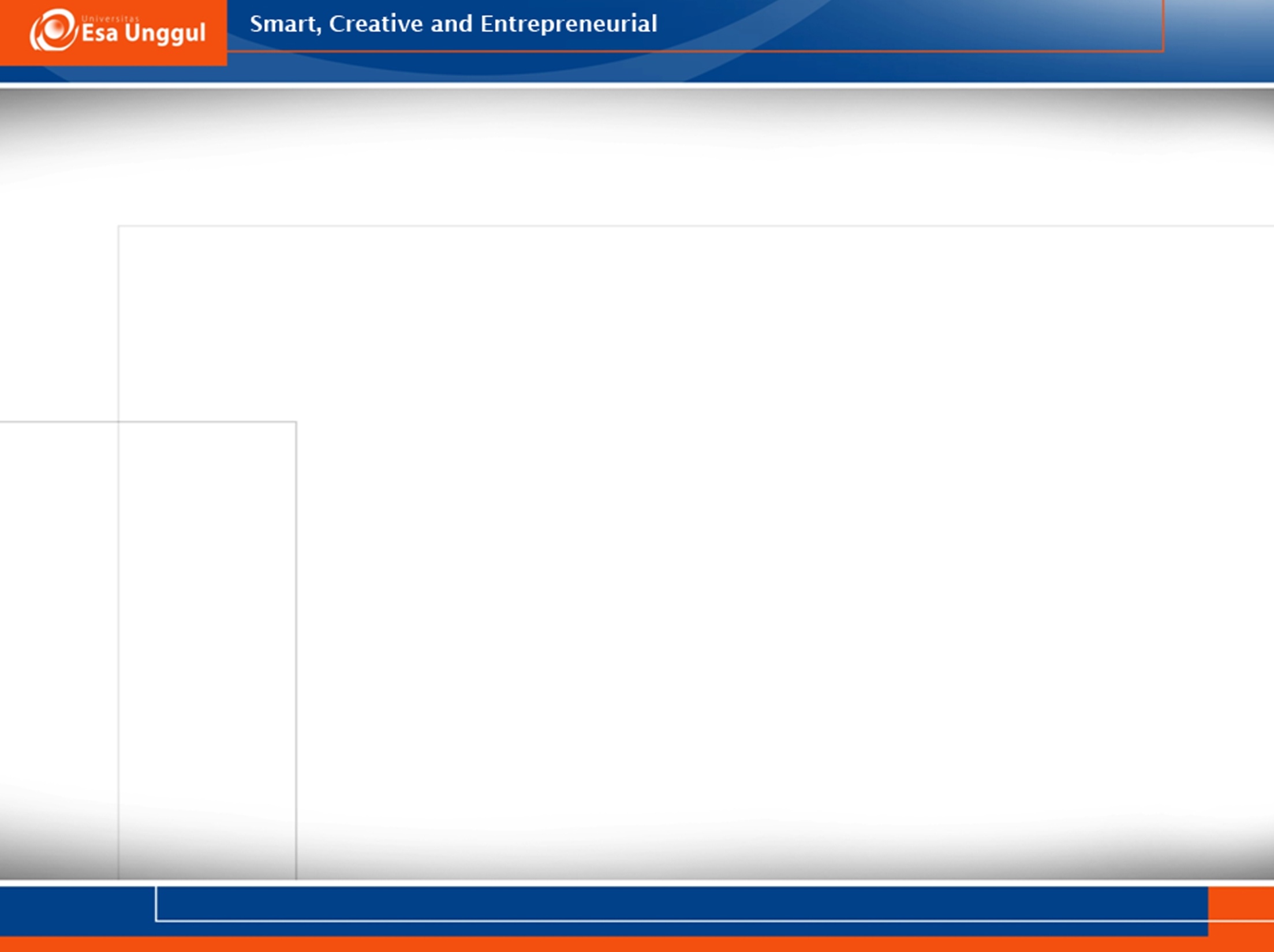 Stadium III
Tumor sudah cukup besar, sel kanker telah menyebar ke seluruh tubuh, dan kemungkinan untuk sembuh tinggal sedikit. Pengobatan payudara sudah tidak ada artinya lagi. 
Tanda dan gejala : 
Nyeri pada tulang
Pembengkakan lengan atau ulserasu kulit
 
 
 
 
Dan klasifikasi penyebaran TNM menurut price, 2006 adalah :
T: tumor primer
TX : tumor primer tidak dapat disembuhkan 
T0: tidak ada bukti adanya tumor primer
T1: tumor < 2cm
T2: tumor 2-5cm
T3: tumor < 5cm
T4: tumor dengan penyebaran langsung ke dinding toraks atau kekulit dengan tanda odem
 
N: kelenjar getah bening regional
Nx : kelenjar regional tidak dapat ditentukan
N0: tidak teraba kelenjar aksila
N1: teraba kelenjar aksila
N2: teraba kelenjar aksila homolateral yang melekat satu sama lain atau melekat pada jaringan sekitarnya
N3: terdapat kelenjar mamaria interna homolateral
M: mestase jauh
MX: tidak dapat ditentukan mestase jauh
M0: tidak ada mestase jauh
M1: terdapat mestase jauh
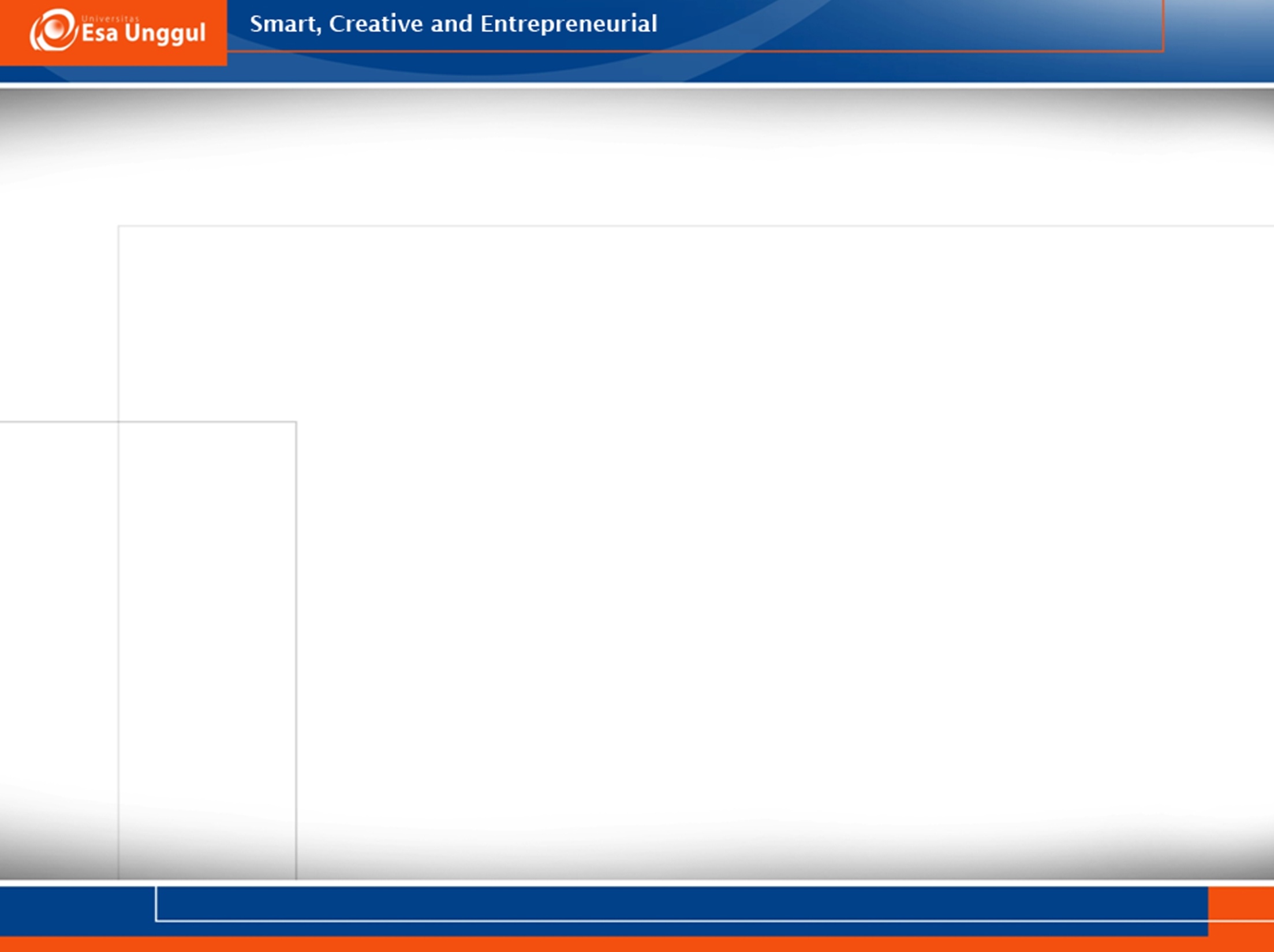 Penatalaksanaa
1. Mastektomi 
Mastektomi merupakan pengangkatan ke seluruh tubuh payudara dan beberapa nodus limfe
Tujuannya : untuk menghilangkan tumor payudara dengan membuang payudara dan jaringan yang mendasari
2. Terapi radiasi
Terapi radiasi biasanya dilakukan sel infuse massa tumor untuk mengurangi kecenderungan kambuh dan menyingkirkan kanker resudial
3. Rekontruksi / Pembedahan
Rekontruksi / Pembedahan ini dilakukan tindakan pembedahan tergantung pada stadium I dan II lakukan mastektomi radikal, bila ada mestasis dilanjutkan dengan radiasi regional dan kemoterapi ajuvan. Dapat juga dilakukan mastektomi simplek yang harus diikuti radiasi tumor bed untuk setiap tumor yang terletakpada kuadran sentral.
4. Terapi hormonal
Tujuan dari terapi hormonal adalah untuk menekan sekresi hormon esterogen
5. Transplastasi sumsum tulang
Transplantasi sumsum tulang pada tahap ini prosedur yang dilakukan adalah pengangkatan sumsum tulang dan memberikan kemoterapi dosis tinggi, sumsum tulang pasien yang dipisahkan dari efek samping kemoterapi kemudian infuskan ke IV.
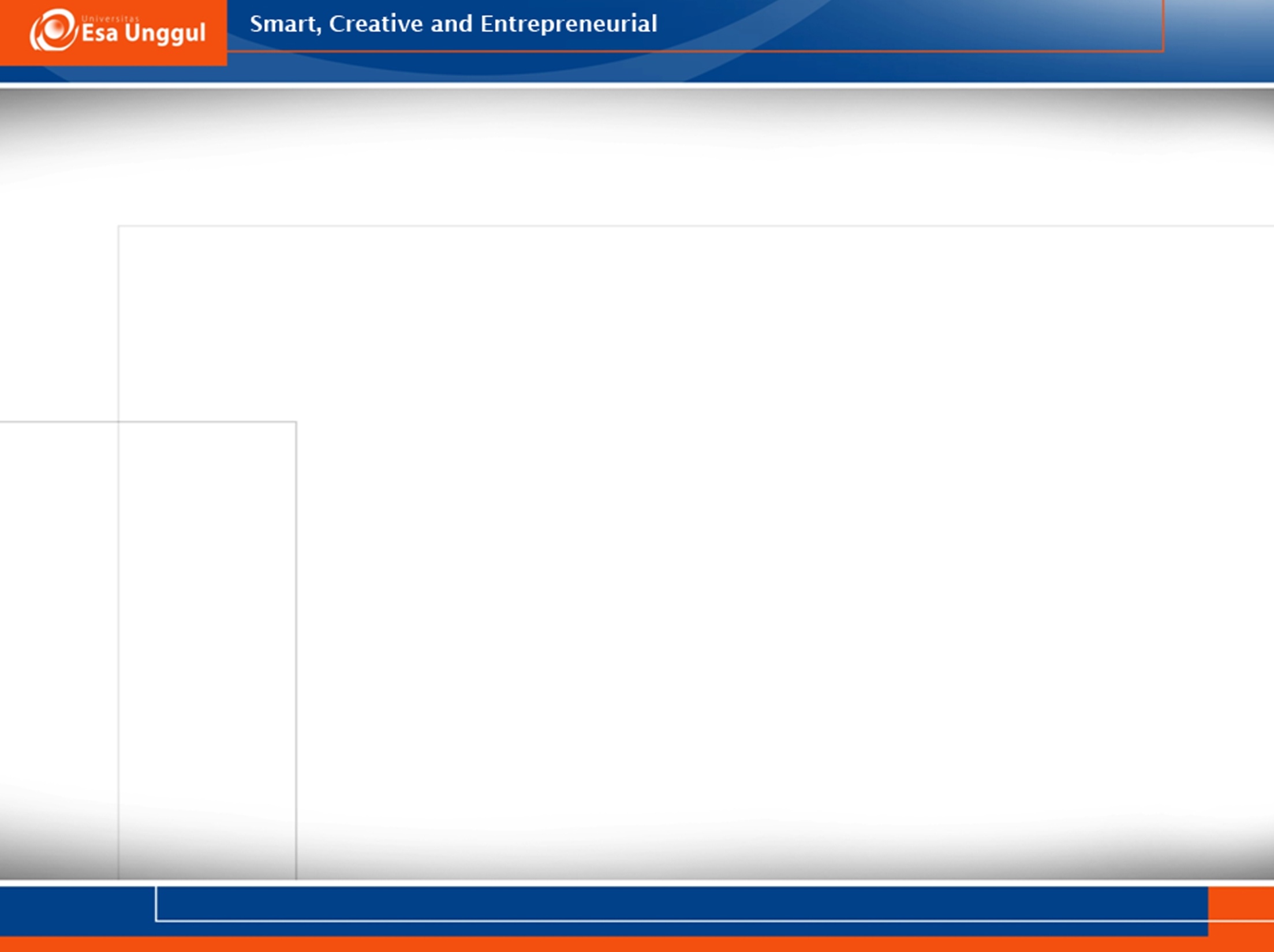 Faktor resiko/Predisposisi Kanker Payudara
Ca payudara yang terdahulu
Keluarga
Kelainan payudara (benigna)
Makanan, berat badan, faktor resiko lain
Faktor endokrin dan reproduksi
Obat anti konseptiva oral
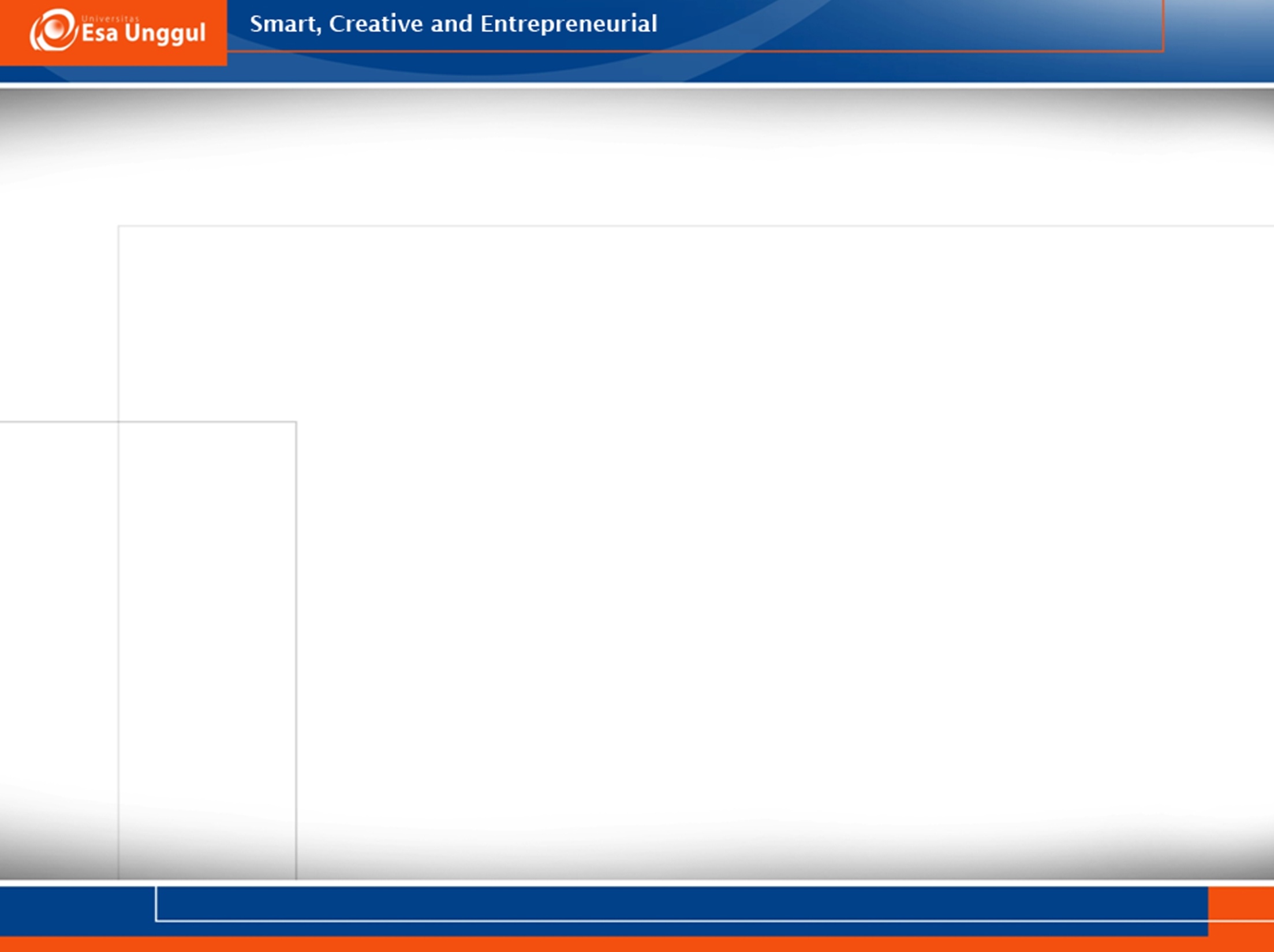 Komplikasi Kanker Payudara
Komplikasi utama dari kanker payudara adalah metastase jaringan sekitarnya dan juga mlalui saluran limfe dan pembuluh darah ke organ organ lain. Tempat yang sering untuk metastase jauh adalah paru paru, pleura, tulang dan hati. Metastase ketulang kemungkinan mengakibatkan fraktur patologis, nyeri kronik dan hipercalsemia. Metastase ke paru paru akan mengalami gangguan persepsi sensori
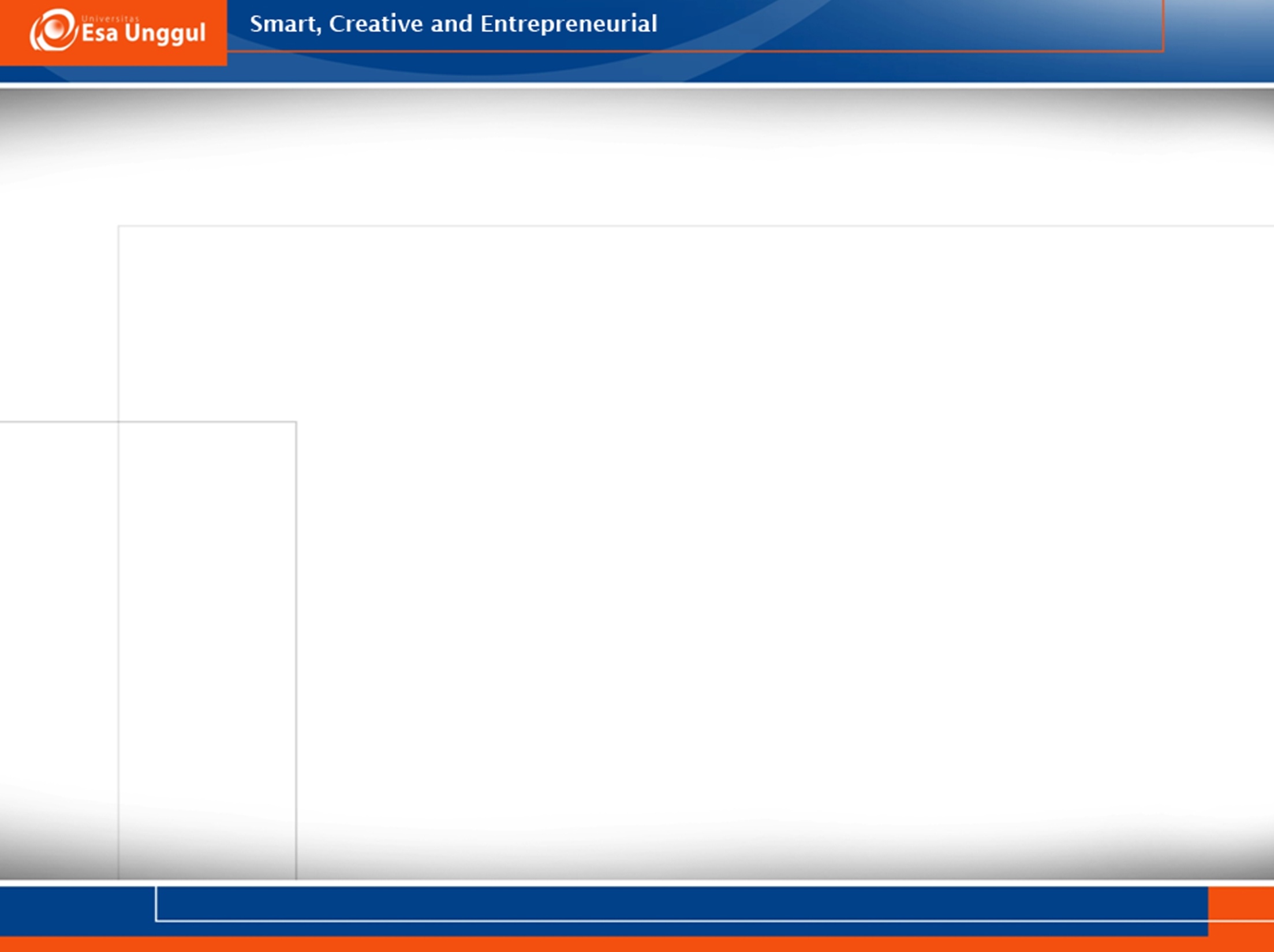 Asuhan yang dapat diberikan pada Kanker Payudara
Identitas Klien
Riwayat kesehatan
Riwayat kesehatan keluarga
Pemeriksaan fisik
Pola Kebiasaan sehari-hari
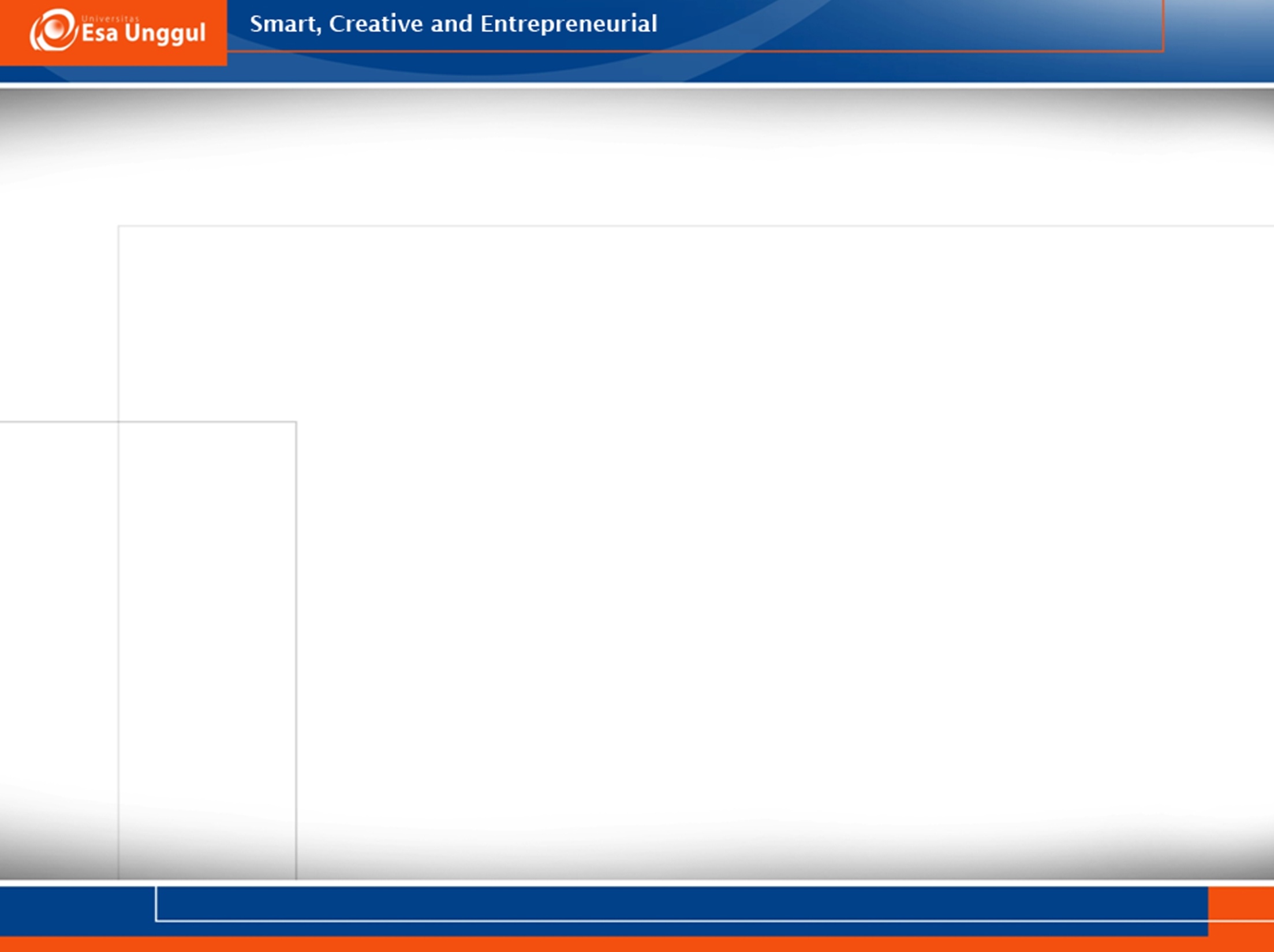 TERIMA KASIH